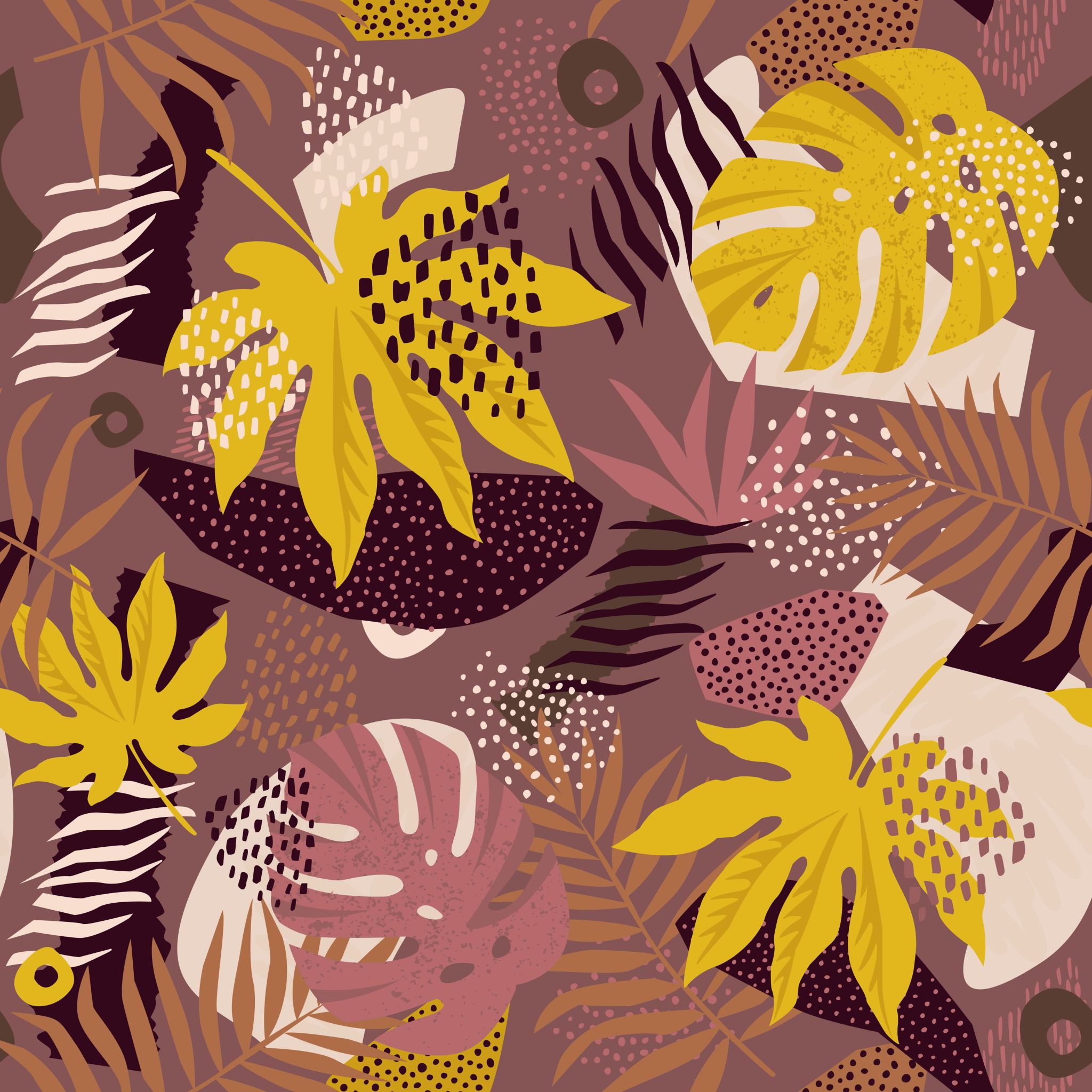 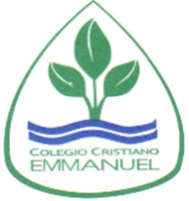 Clase de Música PPT 14
Prof. Claudia Coñuecar
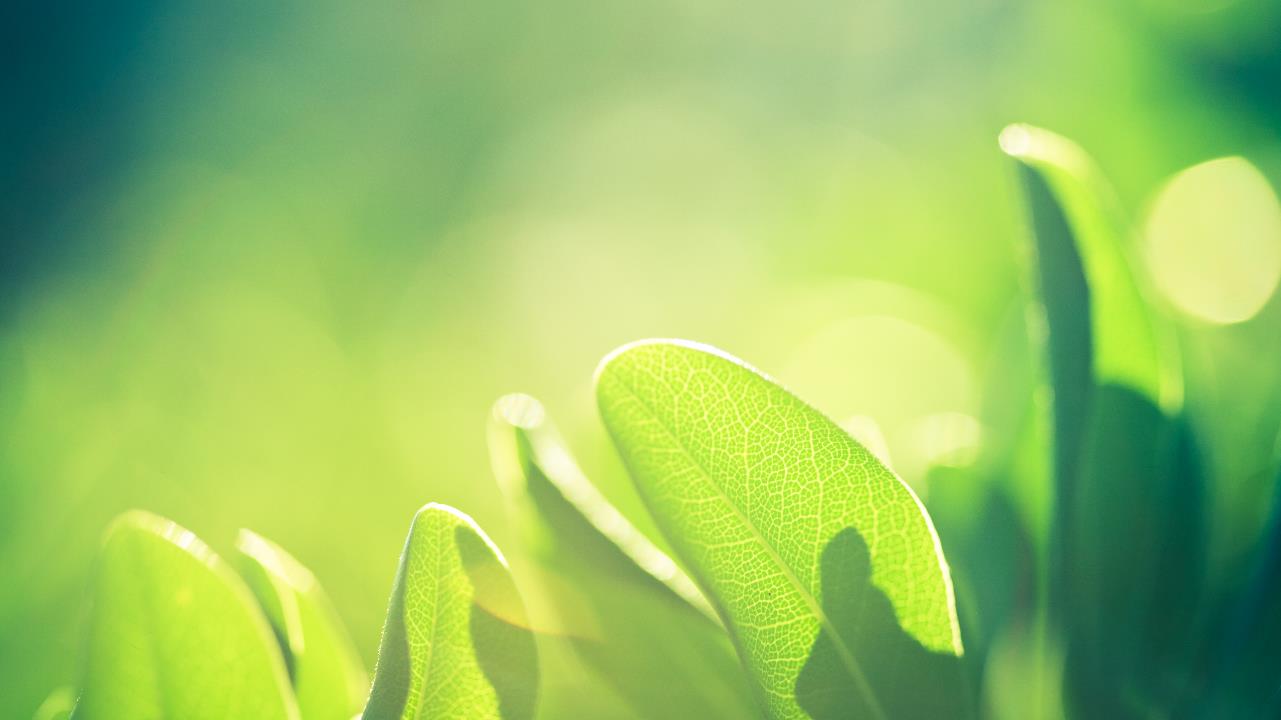 Folclore
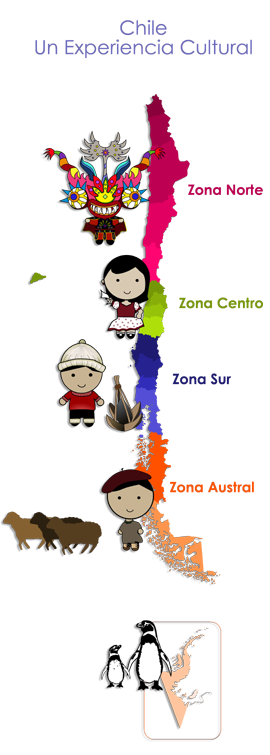 Zonas del país
Folclore Zona Centro
Esta zona ubicada entre Santiago y Concepción es la 
Es la más habitada de nuestro país ubicada entre Santiago y Concepción.
aquí  encuentra la mayor producción agrícola 
Esta zona se conservan las tradiciones y costumbres traídas por los conquistadores, quienes también trajeron a la zona una rica variedad de ritmos y melodías provenientes de España. habitada de nuestro
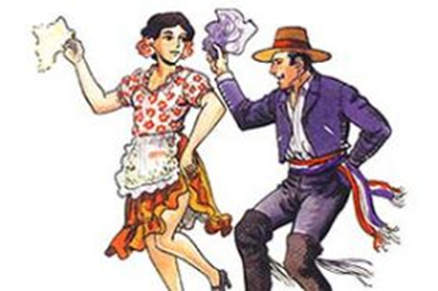 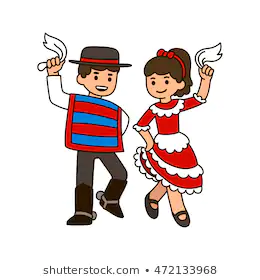 Una de las características importantes de esta música es la jerarquía que en ella desempeñan las danzas, ya que la fusión que se produjo entre la música traída de Europa con los elementos nativos, dio origen al nacimiento de nuestra música criolla, como expresión musical que es muy bien representada por sus más tradicionales exponentes: el huaso, la china y el campesino.
Bailes y Canciones Típicos
Cueca
Vals
Corrido
La  Porteña
El Gato
La Jota
El Pequén
La Refalosa
La Sajuriana
El Repicao
La Polka
 La Mazurca
Tonada
Parabienes
Villancicos
Canto a lo Poeta
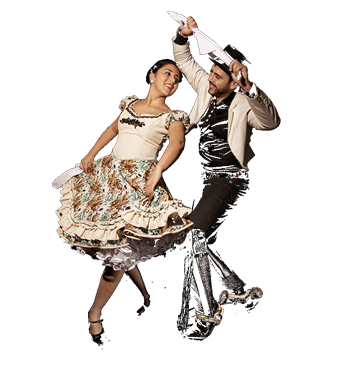 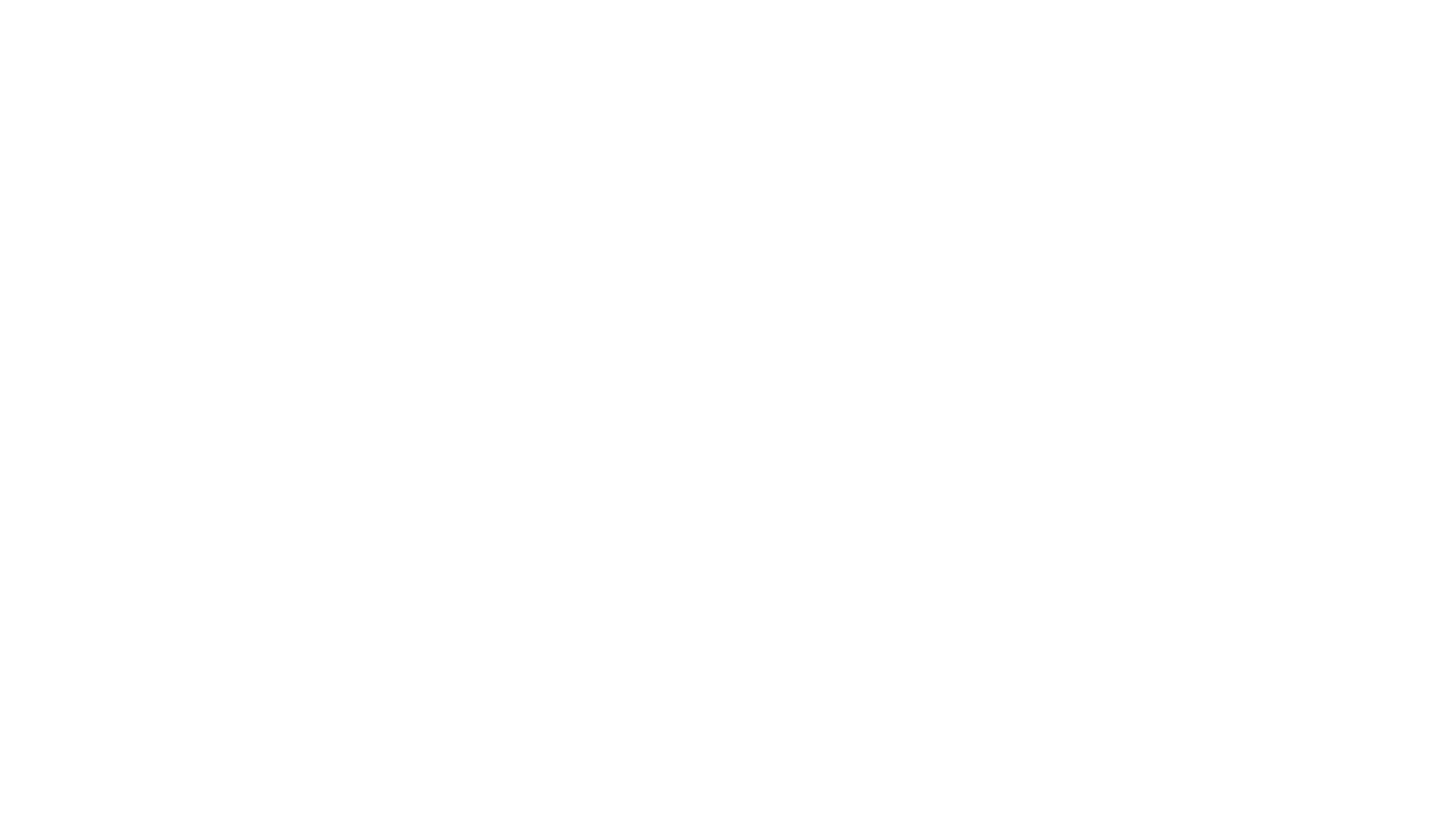 Bailes de la zona central
Resfalosa
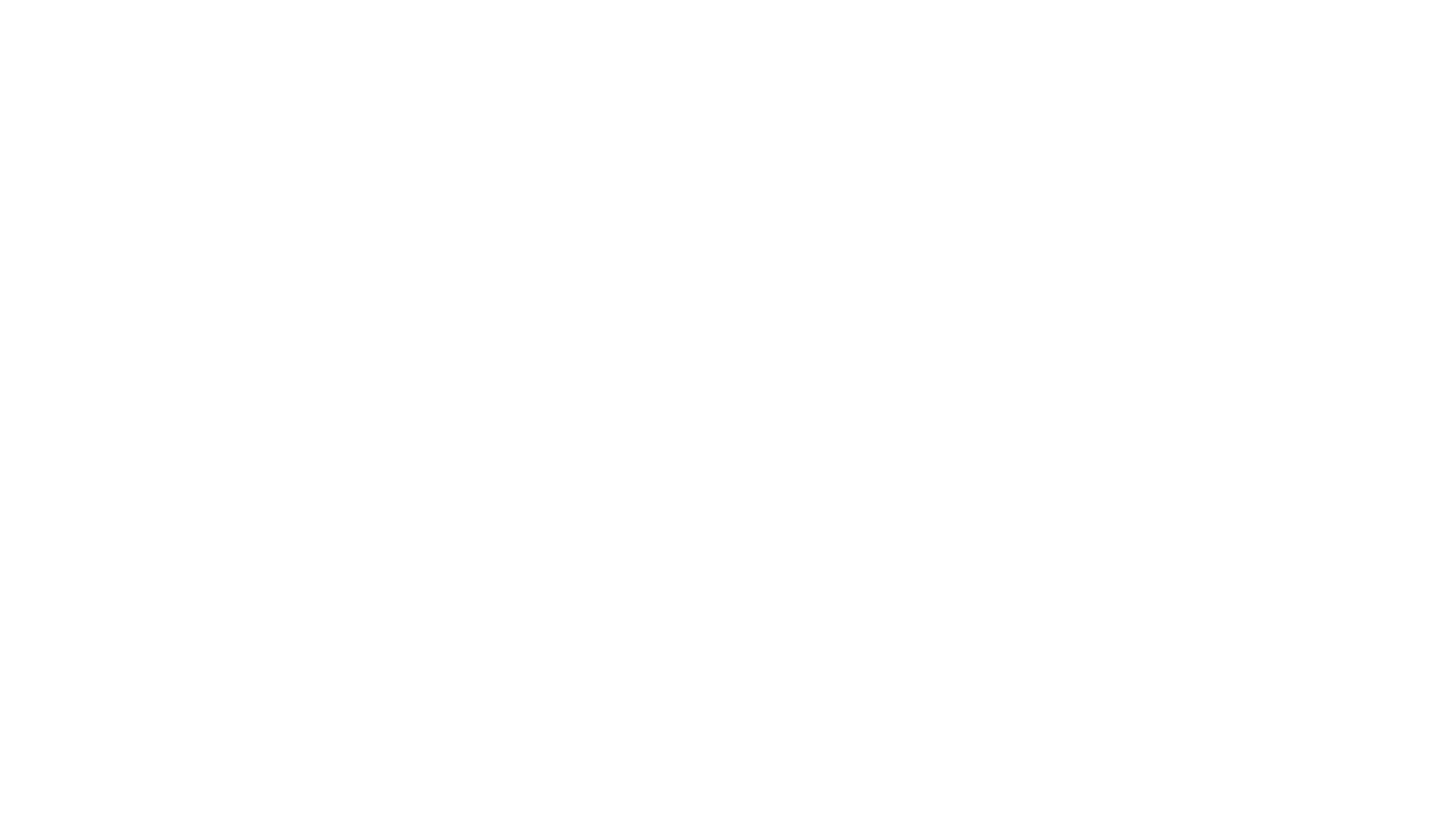 Baile: Resfalosa
Audición: Resfalosa
https://youtu.be/-Dn0iT8VCqI

Resfalosa de los animales: https://youtu.be/3JBU2sfC52w

Resfalosa: “Doña Javiera Carrera” https://youtu.be/Dwyey3_WRFI
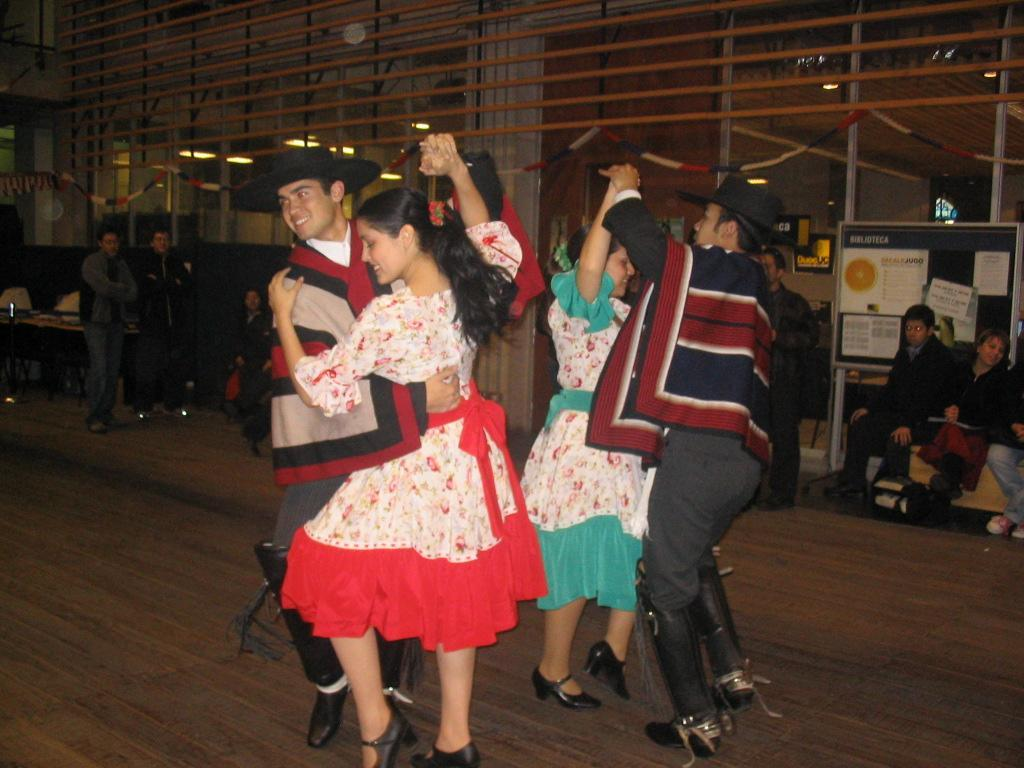 Polka
Danza de pareja mixta, suelta y tomada, sin pañuelo , se puede bailar también en grupos.
Fue una danza de salón en Europa y América, que luego fue popularizada y evolucionó de estilo en todo Chile.
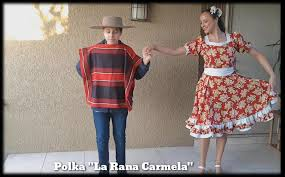 Audición: Polka “Palomo desmemoriado”
https://youtu.be/5UlHRLsyY24
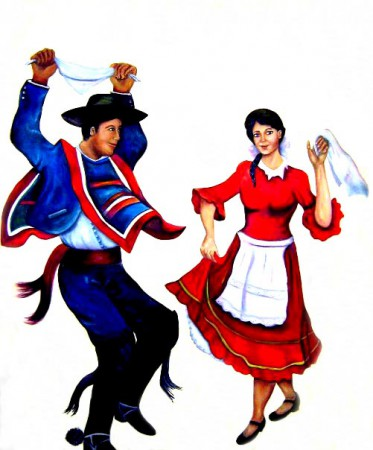 Cueca
Existen distintas teorías respecto de su origen y de su llegada a Chile, sin embargo se ha logrado llegar a consenso en cuanto a su relación con la zamacueca y sus antecedentes españoles. Su presencia puede ser reconocida y encontrada a lo largo de todo el territorio nacional.
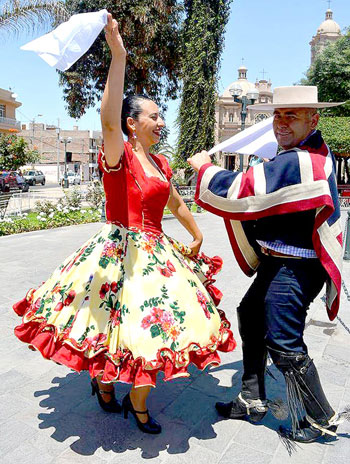 Las parejas actúan sueltas agitando pañuelos, desarrollando un argumento coreográfico en el cual el hombre simula perseguir y buscar el amor de la dama que lo acompaña.
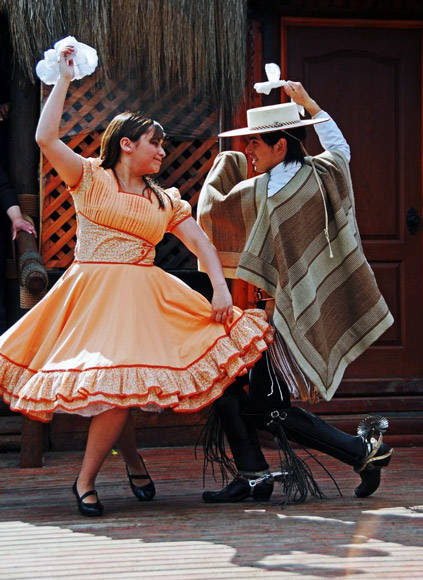 Audición de cueca:
Cueca “El sofrito” https://youtu.be/0WpUFs4I_dU

Cueca “El guatón Loyola” https://youtu.be/5sRvLHLxSEg

Cueca paso a paso: https://youtu.be/R5LNRjnyOn8
Actividad Musical
Contesta las siguientes preguntas:
1.- Nombra 4 bailes de la zona central
2.- ¿Cuál es el origen de la resfalosa y cuándo llegó a Chile?
3.- ¿Cómo se baila de polka?
4.- ¿De qué país viene la cueca?
5.- ¿Cómo se baila la cueca?
6.- ¿En qué parte del país se baila cueca?
7.- ¿Qué instrumentos se escuchan en las audiciones de cueca?
Información
PLAZO DE ENTREGA: 
Lunes 23 de Noviembre
CORREO: cconuecar@emmanuel.cl
Whatsapp: +56978961502
Buzón de Tareas página web colegio
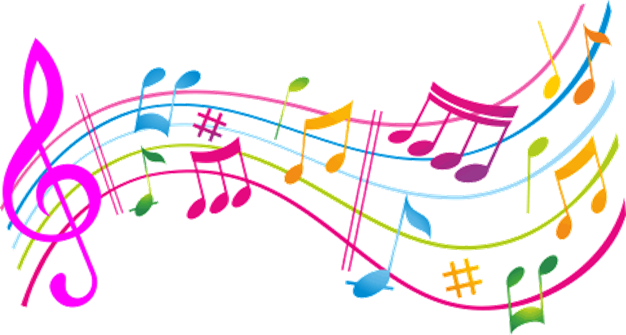